Playing catch-up or changing the rules of the game for European innovation?
Bruegel
Brussels, March 2019
There is a strong – and increasing – superstar effectAverage economic profit per firm in each decile of large firms$ million (2016 dollars)
Top
Middle
Bottom
Bottom 10%
Top 10%
Top 1%
3,500
2
1.8x
–1,023
1995-97
6,400
1.6x
1,355
7
2014-16
–1,562
SOURCE:	McKinsey Corporate Performance Analytics; McKinsey Global Institute analysis
R&D intensityR&D spend as % of revenues by economic profit decile
Private sector R&D spend% of total done by largest spenders
Superstars seem to matter for innovation
Multiple of median
In bottom 10%
Median
0.36x
In top 10%
In top 1%
Top-2500
~90
2.03x
Top-250
~63
2.88x
SOURCE:	McKinsey Corporate Performance Analytics; EU Industrial R&D Investment Scoreboard; McKinsey Global Institute analysis
Europe is losing share of large superstar companies
Regional representation of firms within the top 1% of economic profit; %
Western Europe
United States and Canada
Latin America
Asia–Pacific
China
4%
-50%
4%
2%
1995-1997
2014-2016
1	Compared to median firms in the economic profit distribution …
NOTE: Superstar firm is represented as a firm with the largest economic profit, eg NOPLAT minus weighted cost of capital charges
SOURCE:	Capital IQ; McKinsey Corporate Performance Analytics, McKinsey Global Institute analysis
Could Europe play to its strengths despite fragmentation and change the rules of the game?
Objective
Ways
Examples
Innovate in ecosystems around Europe’s superstars
European Automotive-Telecom Alliance
United Kingdom´s FinTech sandbox
Completing the non-digital single market
Play industrial strengths
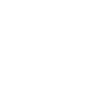 Rethink data and user access
Level playing field, protect citizen data and connect data pools
Open government (and private) data and APIs
Cross-industry platform Verimi
Create demand at scale
Leverage Europe's substantial public sector footprint
eEstonia
Requirement to use BIM in public works
Innovation scale-up fund
Alter high-skill immigration flows
Encourage return of Europeans that work abroad and attract international talent
EURES, portal for job mobility
Taxation on stock options
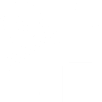 Leverage scale of global firms
Derive as much value and benefits from non-European large firms as possible
Google Campus in Warsaw and Madrid